程式：百萬小學堂
1
角色製作
2
點選      圖示，從角色庫匯入角色
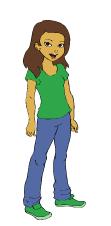 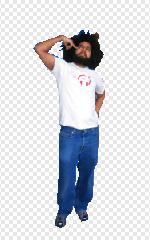 3
方向改為-90
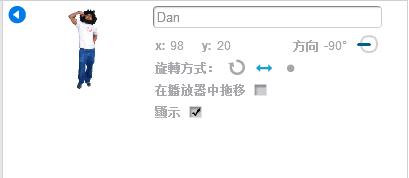 4
角色左右翻轉
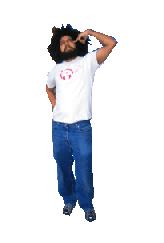 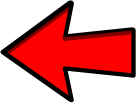 5
程式碼
6
角色程式碼
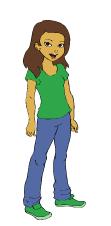 7
角色程式碼
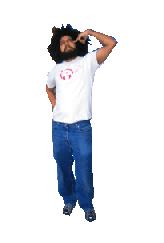 8